LO: Debating.    4.10.2013    Hristyana
Reasons why:
Pot  your  rubish
ni  the  bin because it mke people sick.
Reasons why:
I wont to put the litter in room 101 .
Because  it  is  bad
for our world.
Reasons why:
Wene the  litter is not potn in the bin it maks awer word messy.
Reasons why:
Pot  your  rubish
In  the  bin  because they can als hurt animals.
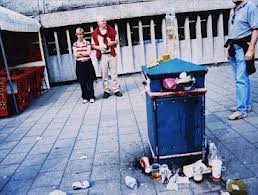